How Do You Like Me Now?
Using a Google Form to Get Students to Provide You with Formative Assessment
Krishna Dunston
Assistant Provost
University of the Arts
@ArtAssessAdvice
Krishna_dunston@yahoo.com
Harnessing CATs and CoLTs
Linking Classroom Assessment and Collaborative Learning TechniquesThe Inaugural Conference on Learning and AssessmentMaterials for a Brief Workshop on 10 September 2014Tom Angelo
Professor of Higher Education
Assistant Provost and Founding DirectorCenter for the Advancement of Faculty Excellence
Queens University of Charlotte (NC)
Teaching & Learning Pyramid
Script Analysis: About my Class
Identify major themes, characters, plots
Demonstrate close reading skills needed for ‘table work’ in rehearsals
Organize ideas orally and in writing
Collaboratively develop ideas regarding major themes, plots, characters
Demonstrate respect for others ideas in discussion
Real world exercises?
Did they know these texts already?
Teaching and Learning Pyramid I HAD:
Independent
Cooperative
Faculty
Teaching and Learning Pyramid I Wanted:
Independent
Cooperative
Faculty
But would it Work?
Google FOrM
What Did I want to know?
What was your familiarity with [Text] BEFORE this term?

Rate the in-class activity:
As an aid to your understanding of the text.
As an aid to improving your ability to analyze a script.
As relevant to you as a theater major and aspiring professional.
Grid Type
on Google
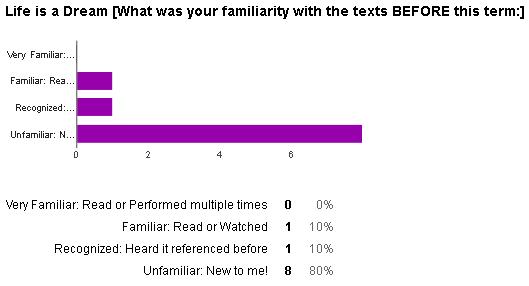 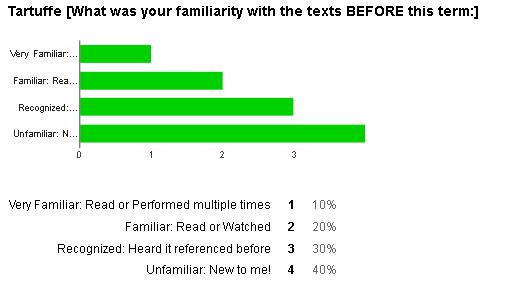 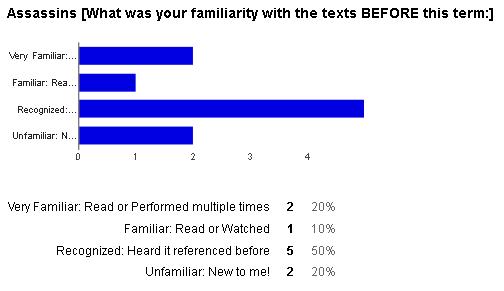 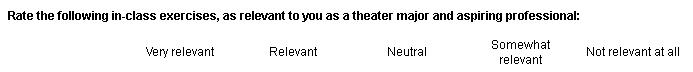 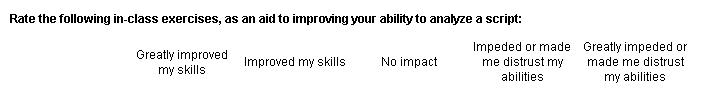 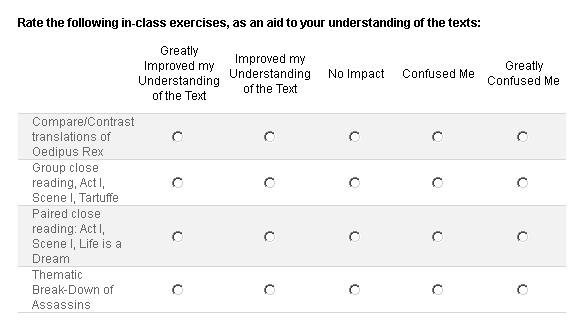 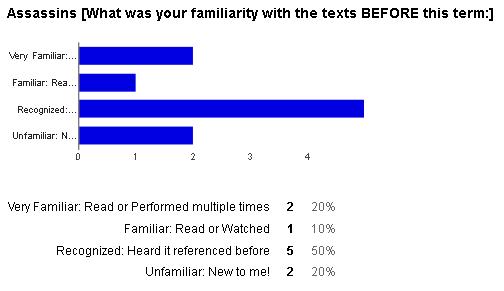 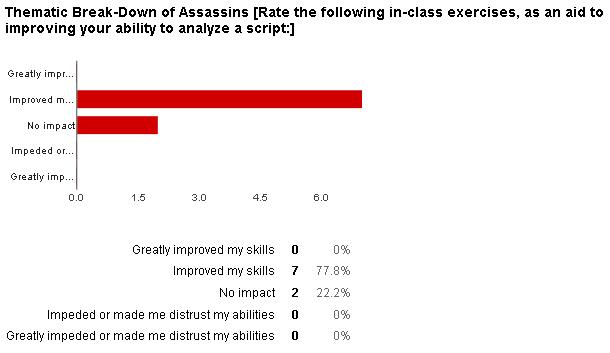 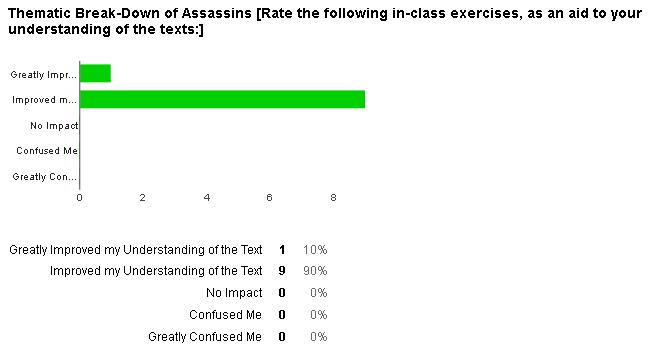 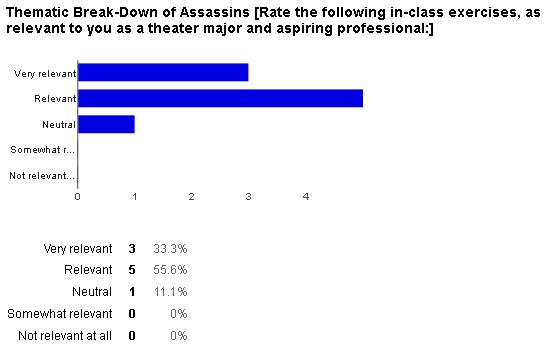 What did I learn?
Timing matters…
Assessments:
Mid-Term / Final
Unit Tests with Student Check-In
What did I learn?
Peel back the onion…
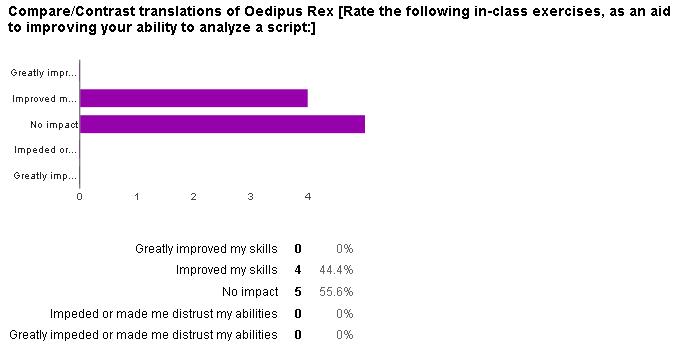 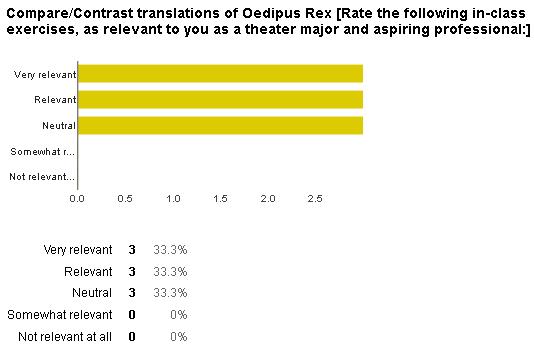 What Did I Learn?
Informed Teaching-Learning Action Plan